Контрольная работа по предмету:«Воспитание и обучение детей дошкольного возраста с нарушением интеллекта.Тема: «Коррекционная работа по развитию речи детей дошкольного возраста с нарушением интеллекта».
Выполнила: студентка гр. 451 
       Нагаева Т.Ю.
Проверила: ст. преподаватель кафедры СППиПМ
                    Плотникова Ирина Вячеславовна.
Содержание.
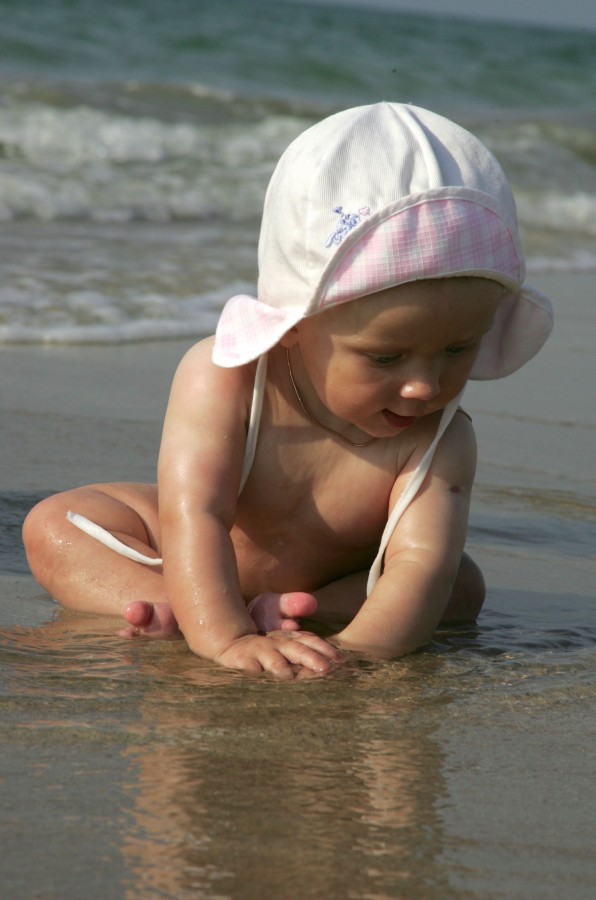 Введение.

I.Речь как фактор развития человека.

II.Особенности развития речи детей дошкольного возраста с нарушением интеллекта.
    2.1.Клиническая характеристика детей дошкольного возраста с нарушением интеллекта.
    2.2. Основные функции речи и их нарушения у детей с умственной недостаточностью.

III.Коррекционная помощь дошкольникам с умственной отсталостью.
   3.1.Методики развития речи.
   3.2.Дидактический материал для развития речи детей с нарушением интеллекта.

        Заключение.

        Литература.
Введение.
В настоящее время 1,7 млн. детей (4,5% всей детской популяции Российской федерации) относятся к категории детей с ограниченными возможностями здоровья и нуждаются в специальном образовании. 
 На современном этапе развития специального образования первоочередной задачей становится развитие личности проблемного ребенка, вопросы адаптации и социализации. Первичные нарушения в развитии (например, нарушения слуха, зрения, опорно-двигательного аппарата, центральной нервной системы и т.д.) приводят к «выпадению ребенка из социального пространства, нарушению связи с культурой как источником развития высших психических функций, специфически человеческих способностей. Из-за такого «выпадения» ребенка из традиционного усвоения общественного опыта возникают вторичные отклонения в развитии, социальная некомпетентность.
 Количество детей с нарушениями развития очень велико, и, к сожалению, обнаруживается тенденция к некоторому его увеличению. 
 Дети с недостатками речи занимают второе место среди всех детей с недостатками развития и составляют 2,86%; умственно отсталые дети занимают третью позицию и составляют 1,84%. Как видим, это достаточно большие цифры. 
 Необходимо отметить, что объем психологических знаний о детях с различными нарушениями, в частности, интеллектуальными нарушениями и нарушениями речевого развития, не так уж велик, поскольку специальная психология как целостная отрасль психологической науки начала формироваться всего несколько десятилетий назад. Количество знаний о разных недостатках крайне мало и соответственно представляет профессиональный интерес у людей как-либо связанных с данной проблемой.
I.Речь как фактор развития человека.
Речь – это процесс общения; язык – система выработанных предшествующими поколениями фонетических, лексических и грамматических средств, используемых в процессе общения. Речь и язык относятся к общественным явлениям.
  Она возникает и развивается под влиянием потребности в общении и служит целям общественного объединения людей. Речь обеспечивает историческую преемственность опыта людей. 
 Речь тесно связана со всей психической жизнью человека: мышлением, воображением, эмоциями, волей и другими.
  Всем известно, что речь является одним из главных показателей развития ребенка. Она реализует несколько потребностей человека (ребенка): коммуникативную, информативную, познавательную (развивающую), что уже говорит о ее большой значимости. 
В современном мире проблема развития речи у всех детей стоит очень остро. Появляются все новые и новые «шедевры технологических достижений», которые заменяют «живое» общение. Люди заняты добыванием денег (им не до детей, тем более до общения с ними). Пропадает интерес к книге не только как к источнику знаний, но и как к некой форме проведения досуга, как у детей, так и у взрослых. Мы забываем о правильной, красивой речи; все чаще из уст молодых, да и не очень молодых людей  слышна нецензурная лексика. Это норма человечества?! Чему старшее поколение может научить малышей, общаясь на «таком» языке? С кого брать пример?
  Не стоит удивляться, по каким причинам  падает уровень образованности в нашей стране; я только что их перечислила и, они далеко не все.
  Так хочется слышать и слушать речь правильную, красивую, грамотную.
Речь служит орудием человеческого мышления, средством общения, выражения мыслей, чувств, эмоций, средством регуляции деятельности.
 Исследователи выделяют разное количество этапов становления речи детей, по-разному их называют, указывают их различные возрастные границы (А.Н.Гвоздев, Н.И. Жинкин, А.Н.Леонтьев, Г.Л.Розенгард-Пупко и другие).

 А.Н.Леонтьев выделяет четыре этапа становления речи детей:
1-й – подготовительный - до 1 года; 
В это время происходит подготовка к овладению речью, развивается система психической деятельности, которая связана с формированием речи.  Крик, плач, гуление, лепет, лепетная речь, первые слова – составляющие первого этапа становления речи.
2-й – преддошкольный – до 3 лет;
С появлением у ребенка первых слов, начинается этап становления активной речи. В это время появляется особое внимание к артикуляции окружающих. Первые слова носят общественно-смысловой характер. С полутора лет слово приобретает обобщенный характер. 
 К концу второго года появляется фразовая речь. К двум годам речь становится основным средством общения. На третьем году возникает способность к словотворчеству, вначале как рифмование, затем как изобретение новых слов.
3-й – дошкольный – до 7 лет;
После трех лет интенсивно развивается фонематическое восприятие и овладение звукопроизношением.Звуковая сторона речи при нормальном речевом развитии ребенка формируется к 4-5 годам.
 Продолжается быстрое увеличение словарного запаса. Формируется чувство языка, словотворчество.
 Параллельно с развитием словаря идет и развитие грамматического строя речи, овладение связной речью. Формируется регуляторная функция речи. В этом возрасте ребенок легко запоминает и рассказывает стихи, сказки, передает содержание картинок.
 К концу пятого года ребенок начинает овладевать контекстной речью. Вэтот период значительно улучшается фонематическое восприятие, заканчивается формирование правильного звукопроизношения.
 К седьмому году жизни ребенок употребляет слова, обобщающие отвлеченные понятия, использует слова с переносным значением. К этому возрасту дети полностью овладевают разговорно-бытовым стилем.
4-й – школьный – от 7 до 17 лет. 
 Особенность данного возраста – сознательное усвоение.
 Более подробно о данном возрасте будет говориться ниже. 
  Развитие общения -  качественно-своеобразных целостных образований, представляющих собою определенный генетический уровень коммуникативной деятельности и называемых формами общения.
В первые семь лет жизни ребенка выделяют 4 формы его общения со взрослым.

Ситуативно-личностную: появляется в возрасте 2-6 месяцев. Ведущий мотив общения - личностный. Основные средства общения –экспрессивно-мимические операции.

Ситуативно-деловую: появляется у ребенка к 6 месяцам. Ведущий мотив общения - деловой. Основные средства общения – предметно-действенные операции.

Внеситуативно-познавательная: появляется у ребенка в возрасте 3-4 лет. Ведущим мотивом общения является познавательный. Основным средством общения являются речевые операции.

Внеситуативно-личностная: появляется у детей в возрасте 5-6 лет. Ведущий мотив общения – личностный. Основными средствами общения являются речевые операции.
2.Особенности развития речи детей дошкольного возраста с нарушением интеллекта.2.1.Клиническая характеристика детей дошкольного возраста с нарушением интеллекта.
Умственная отсталость – это стойкое, необратимое нарушение преимущественно познавательной деятельности, а также эмоционально-волевой и поведенческой сфер, обусловленное органическим поражением коры головного мозга, имеющим диффузный характер.
 Большинство среди умственно отсталых составляют лица, имеющие медицинский диагноз – олигофрения (в переводе с греческого oligos-малый, phren – ум) – особая форма психического недоразвития.
       В зависимости от степени недостаточности интеллекта у детей-олигофренов различают три группы:
идиотия – наиболее тяжелая;
имбецильность – менее тяжелая;
дебильность – относительно легкая.
  Это деление имеет практическое значение, так как для каждой группы детей требуются разные приемы обучения, воспитания и ухода. Согласно международной классификации (МКБ – 10), выделяют четыре формы умственной отсталости:
легкую (IQ-40-69);
умеренную (IQ-35-49);
тяжелую (IQ-20-34);
глубокую (IQ-ниже 20).
Легкая степень умственной отсталости соотносится  с дебильностью, умеренная – пограничная между легкой и тяжелой, тяжелая умственная отсталость – имбецильность.
                                                  Этиологические факторы олигофрений:
эндогенные (наследственные);
экзогенные (воздействие различных химических препаратов, радиация и т.д.)
смешанный характер олигофрении.
                                                  Признаки олигофрении:
стойкость;
необратимость;
органическое происхождение дефекта;
непрогредиентность (не носит прогрессирующего характера).
Актуальность и значимость проблемы нарушений речи и их коррекции у детей с интеллектуальным недоразвитием определяется, прежде всего, когнитивной функцией речи, тесной связью процессов развития речи и познавательной деятельности ребенка.
    В советской и зарубежной специальной литературе широко представлены данные, свидетельствующие о том, что умственно отсталые дети, не имея ни повреждений слуха, ни резких аномалий строения речевых органов, овладевают речью значительно позднее своих нормально развивающихся сверстников.
    По данным Касселя, Шлезингера и М.Зеемана, более 40% дебилов начинают говорить после трех лет. У умственно отсталых детей задерживается не только развитие активной речи. Они значительно хуже своих нормальных сверстников понимают обращенную к ним речь. У умственно отсталого ребенка ко времени поступления в школу, т.е. к 7 годам, практика речевого общения занимает меньший отрезок времени – всего три-четыре года. Причем темп развития его речи все эти годы резко замедлен, а речевая активность недостаточна. Разговорно-бытовая речь ребенка оказывается слаборазвитой. Это затрудняет его общение со взрослыми. Ребенок редко участвует в беседах, на вопросы отвечает односложно и далеко не всегда правильно. Значительно осложненным оказывается также выполнение поручений и заданий.
    При объяснении причин, обуславливающих замедленное формирование речи у умственно отсталых детей, следует исходить, прежде всего, из характерного для них общего недоразвития всей психики в целом, которое приводит к значительным изменениям и задержкам в умственном развитии.
2.2.Основные функции речевой деятельности и ее нарушения у детей с умственной недостаточностью.
У детей с нарушением интеллекта развитие речи существенно отличается от развития речи детей дошкольного возраста с нормой.
  Отставание в развитии речи начинается у них с младенчества и продолжает накапливаться в раннем детстве. Соответственно, к переходу дошкольного возраста у них нет готовности к ее усвоению. 
  Не сформированы такие предпосылки речевого развития, как предметная деятельность, интерес к окружающему, развитие эмоционально-волевой сферы, в частности эмоционального общения со взрослыми, не сформирован фонематический слух, не развит артикуляционный аппарат.
   Многие дети с нарушением интеллекта не начинают говорить и к 4-5 годам. 
  С точки зрения развития речи дети с нарушением интеллекта представляют собой неоднородную категорию.
  Среди них имеются дети, совсем не владеющие речью; дети, владеющие небольшим объемом слов и простых фраз; дети с формально хорошо развитой речью. Но всех их объединяет ограниченное понимание обращенной речи, привязанность к ситуации, с одной стороны, и оторванность речи от деятельности – с другой
  Речь не отражает истинных интеллектуальных возможностей ребенка, не может служить полноценным источником передачи ему знаний и сведений.
Фразовая речь отличается большим количеством фонетических и грамматических искажений.
   Овладение грамматическим строем речи на протяжении дошкольного возраста, как правило не происходит.
   Особенно страдает связная речь. Одной из характерных особенностей оказывается при этом стойкое нарушение согласования числительных с существительным.
   Словарный запас в пассивной форме значительно превышает активный, но это касается, как правило, восприятия отдельных изолированных слов, и то не во всех случаях. Есть слова, которые ребенок с нарушениями интеллекта может произносить к какой-либо картинке, предмету, но не понимает, когда их произносит другой человек вне привычной ситуации. Это свидетельствует о том, что у детей с нарушениями интеллекта длительно сохраняется ситуативное значение слова. Семантическая нагрузка  слова у этих детей много меньше, чем у детей в норме того же возраста.
   Ситуативное значение слова, недостаточная грамматическая оформленность речи, нарушение фонематического слуха и замедленность восприятия приводят к тому, что речь взрослого часто совсем не понимается ребенком с нарушением интеллекта, либо понимается неточно, либо искаженно.
   Речь у детей с нарушениями интеллекта настолько слабо развита, что не может осуществлять функцию общения. Недоразвитие коммуникативной функции речи не компенсируется и другими средствами общения, в частности мимико-жестикуляторными; имимичное (лишенное мимики) лицо, плохое понимание жеста, употребление лишь примитивных стандартных жестов отличают детей с нарушениями интеллекта от безречевых детей и от детей с другими нарушениями.
Овладение родным языком как средством и способом специфически человеческого общения и познания является одним из самых важных приобретений ребенка в дошкольном возрасте.
Развитие речи у детей происходит в процессе всех видов детской деятельности, в повседневной жизни, в общении с членами семьи, а также на специальных занятиях по развитию речи.
У детей с нарушением интеллекта развитие речи существенно отличается от развития речи детей дошкольного возраста с нормой.
  Отставание в развитии речи начинается у них с младенчества и продолжает накапливаться в раннем детстве. Соответственно, к переходу дошкольного возраста у них нет готовности к ее усвоению. 
  Не сформированы такие предпосылки речевого развития, как предметная деятельность, интерес к окружающему, развитие эмоционально-волевой сферы, в частности эмоционального общения со взрослыми, не сформирован фонематический слух, не развит артикуляционный аппарат.
   Многие дети с нарушением интеллекта не начинают говорить и к 4-5 годам. 
  С точки зрения развития речи дети с нарушением интеллекта представляют собой неоднородную категорию.
  Среди них имеются дети, совсем не владеющие речью; дети, владеющие небольшим объемом слов и простых фраз; дети с формально хорошо развитой речью. Но всех их объединяет ограниченное понимание обращенной речи, привязанность к ситуации, с одной стороны, и оторванность речи от деятельности – с другой
  Речь не отражает истинных интеллектуальных возможностей ребенка, не может служить полноценным источником передачи ему знаний и сведений.
III.Коррекционная помощь дошкольникам с умственной отсталостью.
В процессе коррекции речи следует иметь в виду общие и специфические закономерности развития детей с умственной отсталостью.
 Дифференцированный подход осуществляется на основе этиологии, механизмов, симптоматики нарушения, структуры речевого дефекта, возрастных и индивидуальных особенностей детей. 
В процессе организации корригирующего обучения большое значение придается общедидактическим принципам: воспитывающего характера обучения, научности, системности и последовательности, доступности, наглядности, сознательности и активности, индивидуального подхода. 

Логопедическое воздействие опирается и на специальные принципы: этиопатогенетический (учета этиологии и механизмов речевого нарушения), системности и учета структуры речевого нарушения, комплексности, дифференцированного подхода, поэтапности, онтогенетический, учета личностных особенностей, деятельностного подхода, использования обходного пути, формирование речевых навыков в условиях естественного речевого общения. 

Основными формами логопедического воздействия являются: воспитание, обучение, коррекция, компенсация, адаптация, реабилитация.
3.1.Методика развития речи.
Овладение родным языком как средством и способом специфически человеческого общения и познания является одним из самых важных приобретений ребенка в дошкольном возрасте.
Развитие речи у детей происходит в процессе всех видов детской деятельности, в повседневной жизни, в общении с членами семьи, а также на специальных занятиях по развитию речи.
В процессе занятий по сенсорному воспитанию, формированию мышления у детей создаются адекватные образы представлений об окружающей действительности; происходит усвоение слов, обозначающих свойства предметов, усваиваются причинно-следственные связи. Весь приобретенный социальный и эмоциональный опыт закрепляется и обобщается в слове, а сама речь получает адекватную содержательную основу.
 На специальных занятиях по развитию речи систематизируется и обобщается речевой материал, приобретенный детьми в процессе других видов деятельности, расширяется и уточняется словарь, активизируется связная речь. Кроме того, решаются специфические коррекционные задачи: формируются основные функции речи – фиксирующая, сопровождающая, познавательная, регулирующая и коммуникативная, а также осуществляется работа по коррекции звукопроизношения у детей.
В процессе развития речевой деятельности ребенка с отклонениями в интеллектуальном развитии большое внимание должно быть уделено индивидуальным занятиям, которые обычно направлены на формирование связной речи, грамматического строя речи и коррекцию звукопроизношения.
Основная цель речевого развития – доведения его до нормы, определенной для каждого возрастного этапа, хотя индивидуальные различия речевого уровня детей могут быть исключительно велики.
Значительное место при решении вышеназванных задач и целей должно занять специальное обучение – речевые упражнения, словесные игры, основное значение которых в том, чтобы развивать у детей внимание к слову, его точному употреблению.
Упражнения создают условия для речевой практики детей, пополнение и активизация словаря словами разных частей речи. Среди приемов словарной работы особое место занимают лексические упражнения, которые способствуют предупреждению и исправлению речевых недочетов, активизируют словарь детей, развивают у них внимание к слову и его значению. Они формируют у детей практические навыки: умение быстро выбрать из своего словарного запаса наиболее точное, подходящее слово, составить предложение, различать оттенки в значении слов. При проведении этих упражнений большое место отводится такому приему, как вопрос. 
Упражнения, связанные с выполнением движений, могут использоваться на физкультминутках, в повседневной жизни, на прогулке дневной и вечерней. В процессе подвижных игр, в ходе утренней гимнастики проводятся упражнения, в которых речевой материал сочетается с действиями ребенка. Именно в движении эффективно усваиваются грамматические правила, передается тот или иной художественный образ, что влияет на ритмическую и произносительную выразительность исполнения детьми выученных произведений. В игре, сопровождаемой художественным словом, дети легче усваивают музыкальность, напевность, ритмичность родного языка.
В процессе коррекционной работы с умственно отсталыми детьми по формированию речи, как и с нормально развивающимися, особое внимание уделяется ведущей деятельности ребенка.
С учетом ведущей деятельности ребенка в процессе логопедической работы моделируются различные ситуации речевого общения.
   Логопедическое воздействие, как уже говорилось выше, осуществляется различными методами.
К практическим методам относят: упражнения, игры и моделирование. Упражнения – это многократное повторение ребенком действий при выполнении практических и умственных заданий. В логопедической работе он эффективен при устранении артикуляторных и голосовых расстройств.
  Упражнения подразделяются: 
Подражательно-исполнительские (дыхательные, голосовые, артикуляторные; развивающие общую, ручную моторику);
Конструктивные (конструирование букв из элементов, реконструирование букв);
Творческие (использование усвоенных способов в новых условиях, на новом речевом материале);
Речевые (повторение слов с поставленным звуком и другие);
Игровые (имитация действия, повадок животных), которые снимают у детей напряжение, создают эмоционально-положительный настрой.
Игровой метод предполагает использование различных компонентов игровой деятельности в сочетании с другими приемами: показом, пояснениями, указаниями, вопросами. 
  Ведущая роль принадлежит педагогу, который подбирает игру в соответствии с намеченными целями и задачами коррекции, распределяет роли, организует деятельность детей.
Моделирование – это процесс создания моделей и их использование в целях формирования представлений о структуре объектов, отношениях и связях между их элементами (графические схемы структуры предложения, слогового и звукового состава слова).
Диагностические  и коррекционные методики предполагают системное воздействие, состоящее из нескольких взаимосвязанных блоков. Для каждого присущи свои цели, задачи, методы, приемы, своя стратегия и тактика.
Блок I –диагностический.
Цель: диагностика факторов риска для каждой семьи, разработка коррекционной программы.
Методы :анализ биографической информации, медицинской документации, обследование детей с помощью наблюдений, бесед, выявление речевых нарушений (фонетических, лексических, грамматических) и неврологической симптоматики, разработка перспективного плана.
Блок II – коррекционный.
Цель :гармонизация коррекционного процесса; преодоление внутрисемейного кризиса; расширение сферы осознанности мотивов воспитания; снятие противоречий; изменение родительских установок и позиций; обучение родителей новым формам общения с ребенком.
  Коррекционный блок включает два этапа:
1.Подготовительный, цель которого – создание установки на коррекционную работу, повышение чувства уверенности, подготовка артикуляционного аппарата, воспитание фонематического слуха, самоконтроля, формирование речевого ключично-диафрагмального дыхания;
2.Основной – направлен на коррекцию речевых нарушений: постановку, автоматизацию и введение звуков в самостоятельную речь; работу над лексико-грамматическими категориями. У ребенка появляются уверенность, чувство полноценности. Параллельно с коррекцией речи происходит коррекция личности.
Методы: методика групповой и индивидуальной коррекции, методика групповой родительской коррекции: «Родительский семинар», методика совместных занятий родителей с детьми.
Блок III – оценочный, контрольный.
Цель: оценка динамики речевого и личностного развития, степени устойчивости, отсутствия рецидивов.
Методы: отчеты родителей, повторное обследование, сравнительный анализ результатов первичного и повторного обследований.
3.2.Дидактический материал для развития речи детей с нарушением интеллекта.
Артикуляционная гимнастика – это выполнение специально подобранных упражнений подвижными органами (губами, нижней челюстью, языком) с целью тренировки и совершенствования их мышц.

Пассивные упражнения.
Растягивание губ в улыбку одним – двумя пальцами снизу или сверху;
Собирание губ трубочкой;

Упражнения на развитие мышц нижней челюсти.
Опускание и поднимание нижней челюсти;
Выдвигание вперед нижней челюсти и задвигание назад сначала при закрытом, затем при открытом рте. Губы при этом отведены в улыбку;
Подражание жеванию;
Упражнения на развитие мимических мышц.
Поднимание и опускание бровей;
Одновременное открывание и закрывание глаз;
Одновременное, затем поочередное прищуривание глаз;
Поочередное, затем одновременное надувание щек;
По заданию взрослого изобразить выражение лица удивленного, радостного, грустного, сердитого человека.

Упражнения на развитие губных мышц.
Вытягивание губ вперед трубочкой – «поцелуй», затем воронкой при открытых зубах;
Приподнимание верхней губы так, чтобы показались верхние зубы;
Дрожание губ (подражание фырканью лошади; 
Упражнения на развитие мышц языка.
«Лопаточка» - широкий расслабленный язык неподвижно лежит на нижней губе в течение 8-10 сек. Стараться не допускать его дрожания или опущения.
«Чашечка» - широкий язык высунуть изо рта, затем прогнуть посередине, чтобы приподнялись вверх его передние и боковые края. Удерживать язык в таком положении 8-10 сек.
«Почисти зубы» - ритмическое проведение языком сначала по верхним, затем по нижним зубам в левую и правую стороны при сжатых губах. «Часики» - узким языком поочередно дотрагиваться до правого и левого углов рта. Выполнять упражнения в медленном темпе, с усилием, можно под счет 4-5 раз.

«Качели» - широкий язык прижать к верхней губе, будто стараясь дотянуться им до носа, затем наоборот, тянуться до подбородка, прижимая язык к нижней губе. «Орешек во рту» - при закрытом рте сильно упереться языком в левую и правую щеку так, будто во рту катается орех.

«Лошадка» - рот открыт, широкий язык присосать к небу до появления щелчка, затем цокать языком медленно и сильно, растягивая подъязычную связку (8-10 раз). Если у ребенка не получается, можно положить на язык липкую конфету или жевательную резинку.

 «Грибок» - язык прищелкнуть к небу и пытаться удержать его в этом положении 5-10 сек.

«Автомат» - быстрое ритмичное произнесение звуков «т-т-т» или «д-д-д». Рот при этом открыт, кончик языка упирается в верхние зубы и отталкивается от них, нижняя челюсть неподвижна.
Упражнения для развития речевого дыхания.
Упражнения выполняются в течение 5-7 минут в положении сидя или стоя, в удобной, расслабленной позе, без напряжения.
Дятел.
Пестрый дятел тук да тук,
Слышим мы знакомый звук.
Это с той зеленой ели
 Раздается громкий стук.
Погладить нос (боковые части носа) от кончика к переносице – сделать вдох. На выдохе постучать по крыльям носа указательным пальцем (5-6раз).
Бычок.
Вышел на лужок бычок
 С черным пятнышком бочок.
 Ты уж не бодайся,
 С нами занимайся!
Сделать вдох носом. На выдохе протяжно тянуть звук (м), одновременно постукивая пальцами по крыльям носа.
Замочек.
Дверь с тобой мы закрываем,
На замочек запираем.
Не успели мы закрыться,
Кто-то в дверь уже стучится.
При вдохе оказывать сопротивление входящему воздуху, надавливая на крылья носа пальцами. Во время более продолжительного выдоха сопротивление должно быть переменным за счет постукивания по крыльям носа.
Обогащение словаря.
Пополнение словарного запаса может включать в себя использование различных игр, где ребенок принимает непосредственное участие, использование потешек, скороговорок, чистоговорок, сказок небольших стихотворений. 
Дидактическая игра  «Добавь словечко». 
Мама сыплет соль в солонку.                                   Много хлеба в хлебнице, 
 Масло я кладу в ...                                                     А конфет в …

Пальчиковые игры (развитие мелкой моторики).
Различные игры с пальчиками (сгибание, разгибание, массаж, катание мячика – «ежика» в руках.
Можно изготовить пальчиковый бассейн (в большой коробке из-под обуви делается несколько отделений, каждое из которых заполняется различными материалами, например, шишками, желудями, рисом, горохом, песком и т.д.
Погрузить пальцы в песок или воду и легкими движениями создавать «волны».
Использовать логоритмические упражнения – рассказывание стихов с помощью рук.
  Мы большой арбуз купили (показываем какой большой арбуз)
          И домой скорей пошли (шагаем).
          Там его мы долго мыли (показываем как моем арбуз),
          Обтирали как могли (показываем как обтираем),
           Разрезали вдоль полосок, (действия 
           А потом и поперек.            соответствуют 
           По щекам и подбородку     проговариваемому),
           Сладкий сок арбузный тек.

 Ананас похож на шишку,
         Хомячок похож на мышку.
         Вертолет -  на стрекозу,
         Антилопа -  на козу.
         Маленький верблюд -  на ламу,
         Ну, а я похож на маму.
Развитие фонематического слуха.
«Спрячь ручки» - прятать руки в песок или воду, услышав заданный звук.
«Слоговые дорожки» - рисовать круги на песке и воде, проговаривая слоговые дорожки. «Ширма» - за ширмой взрослый прячет некоторые предметы, которые могут звучать, например, колокольчик, барабан, стеклянная банка, деревянный кубик. Педагог издает звук при помощи предмета, а дети должны догадаться, какой предмет прозвучал. 

Формирование лексико-грамматического строя речи.
«Подбери слово» - ребенок обнаруживает спрятанные (в воде или песке) различные предметы или игрушки и подбирает к их названиям прилагательные, согласовывая их с существительными.
Возможно использование пиктограмм, например
Рисунок – заяц, 
задание – назови ласково,
образец ответа – заинька, зайчик, зайчишка.
«Кто  (что) лишний (-ее)? – найти среди животных того, кто чем-то отличается от остальных (волк, рысь, лиса, собака).
Заключение.
Реализация прав ребенка, согласно конвенции ООН, которой следует и Россия, в первую очередь направлена на обеспечение всех детей, в том числе детей с выраженными отклонениями в развитии и инвалидов, полноценной общественной жизнью, на создание условий, необходимых для их максимальной реализации своих возможностей, путем обеспечения их реабилитационными службами, обучением, воспитанием.
   Современная концепция реабилитации детей с отклонениями в развитии предусматривает интегративный подход к ребенку, комплексную оценку структуры дефекта и установление так называемого функционального диагноза, включающего оценку как нарушенных, так и сохранных компонентов психики, взаимосвязь интеллектуально-познавательных нарушений, эмоционально-личностных особенностей и коммуникативного поведения, тесно связанного с развитием речи. 
  К качественным показателям результативности комплексной (медико-психолого-педагогической) реабилитации относятся: 
устранение психологических и других функциональных расстройств;
коррекция моторики, речи;
восстановление (приобретение) коммуникативных способностей;
активизация деятельности;
интеграция в общество.
  Перед непосредственной работой с ребенком представители медико-педагогической комиссии тщательно изучают касающуюся его документацию – медицинскую карту, характеристику, рисунки и т.д.
 Важно учесть, что в коррекционно-медико-педагогической работе необходимо использовать комплексный метод, сочетающий разные виды терапевтического воздействия.
Лекарственные средства  влияют на деятельность головного мозга и направленны на уменьшение степени выраженности симптомов органического поражения центральной нервной системы.
Физиотерапия, массаж, лечебная физкультура, нормализуют объем движений конечностей.
Поддерживающее и закаливающее лечение для укрепление организма (витаминизация, фитотерапия).
Лечение сопутствующих заболеваний.

Для ребенка с отклонениями в развитии необходима длительная, постоянная, требующая особой подготовки помощь, как педагогов, так и близких, их любовь, терпение и выдержка.
Тенденции развития ребенка с нарушением интеллекта те же, что и нормально развивающегося. Некоторые нарушения, в том числе и отставания в речевом развитии, в значительной мере носят вторичный характер. 
При своевременной правильной организации воспитания, возможно более раннем начале корреркционно-педагогического воздействия многие отклонения развития у детей могут быть скоррегированы и даже предупреждены.
Литература.
Алябьева Е.А. «Логоритмические упражнения без музыкального сопровождения», Москва, «Сфера», 2006г.
Козлова С.А., Куликова Т.А. «Дошкольная педагогика»,Москва, «Академия», 1998г.
 Костылева Н.Ю. «Покажи и расскажи», Москва, «Сфера», 2007г.
Стребелева Е.А. «Специальная дошкольная педагогика»,Москва, «Академия»,2001г.
Ушакова О.С., Струнина Е.М. «Методика развития речи детей дошкольного возраста»,Москва, «Владос»,2008г.